ТЕМА 6 «РИНКОВИЙ РИЗИК»
Автор: к.е.н., доцент кафедри фінансів Стороженко Оксана Олександрівна
Джордж Савіль (Севіл), перший маркіз Галіфакс (англ. George Savile, 1st Marquess of Halifax, 1630 — 1695) — англійський державний діяч
«Розумний ризик – найбільш схвальна країна людської розсудливості»
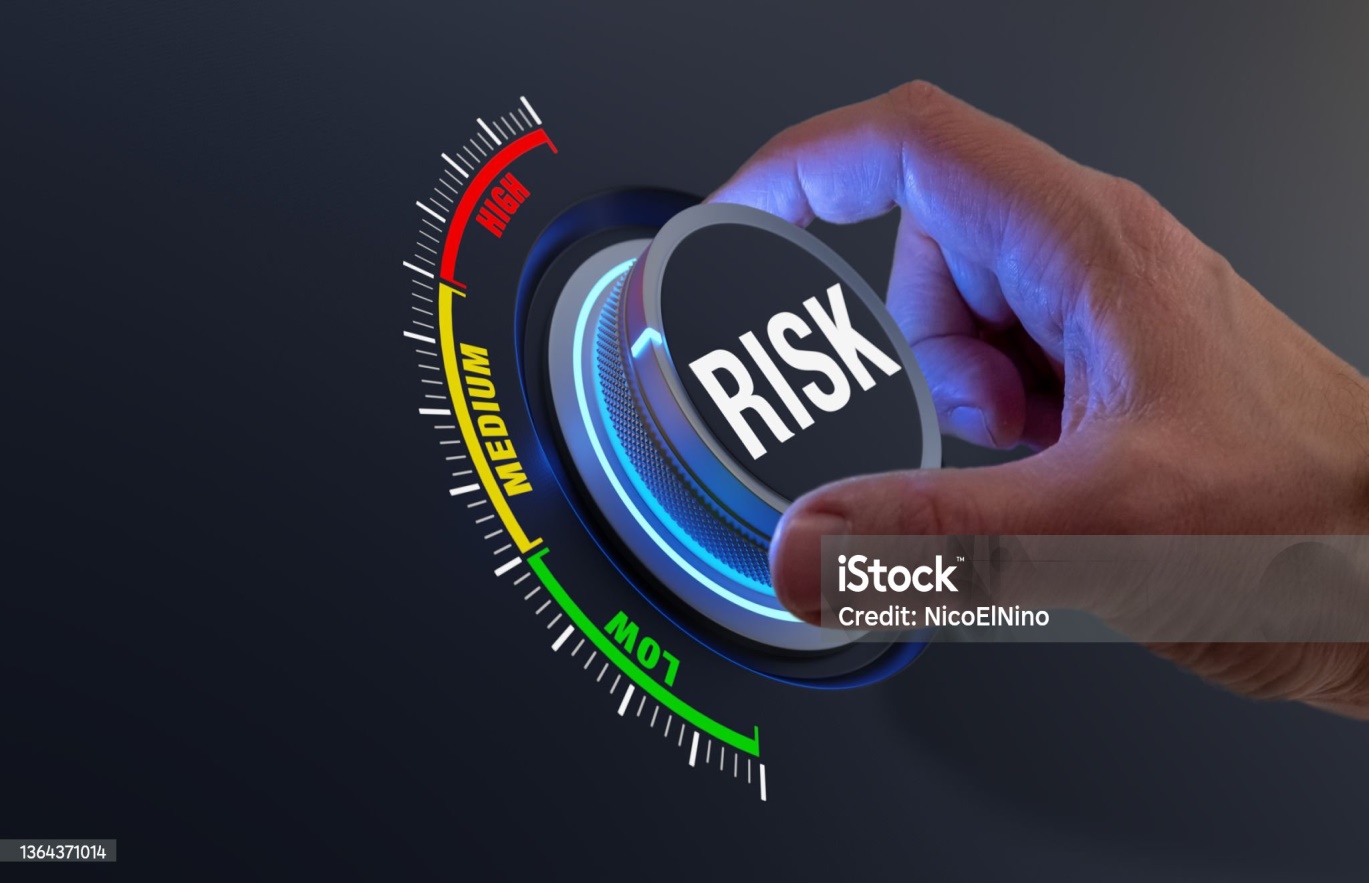 6.1.Ціни та індекси цін фінансових інструментів як об’єкти впливу ринкового ризику.
6.2. Показники оцінки ринкового ризику для пайових і боргових фінансових інструментів.
6.3. Портфельний підхід до управління ринковим ризиком.
6.4. Хеджування ринкового ризику.
Ринковий ризик – це ризик збитків за балансовими і позабалансовими позиціями, що виникають через коливання ринкових цін на фінансові активи.
Ринковий ризик містить у собі:
процентний і фондовий ризики для інструментів, які знаходяться у торговому портфелі; 
валютний і товарний (за біржовими товарами);
ризик зміни цін на похідні фінансові інструменти
Ринковий ризик зазвичай поділяють на:
специфічний ринковий ризик
сукупний ринковий ризик
обумовлений діяльністю емітента такого інструмента, включає ризик події (дефолту)
обумовлений коливаннями фінансового ринку за- галом. Не може бути диверсифікований у портфелі фінансових інструментів.
Фактори, що визначають ціни на акції
Двосторонній ринковий курс або біржове котирування
Ліва сторона котирування
Права сторона котирування
- це попит на цінний папір (ціна, за якою бажають придбати акцію) – «бід»
– ціна пропозиції (офер) або «аск»
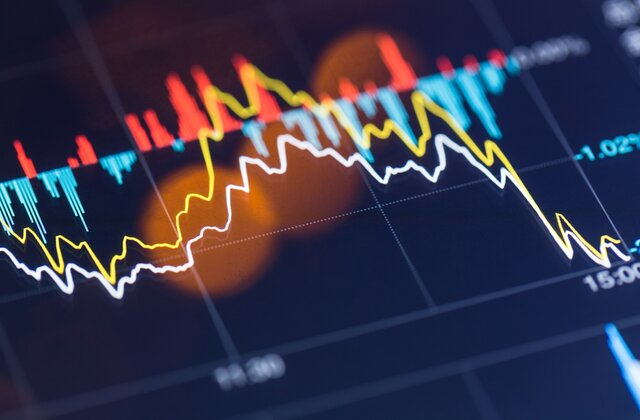 Приклади індексів цінних паперів за країнами
За станом на січень 2022 в «індексний кошик» фондового індексу Української біржі входили:
Показники оцінки ринкового ризику:
Волатильність (volatility)
Концепція Value at Risk (ризикова вартість, VaR)
відбиває ступінь мінливості цін фінансових інструментів. Найбільш часто асоціюється з показником стандартного відхилення. Зазвичай відбиває річну волатильність і може мати абсолютне значення (наприклад, $5) або обчислюватися у відсотках (відсоток відхилення від середньої).
має дати чітку відповідь на запитання, що виникає під час проведення операцій на фінансових ринках: якого максимального збитку ми ризикуємо зазнати за певний період із заданою ймовірністю для певного активу або портфеля активів?
Види волатильності
- історична волатильність (волатильність екс-пост) – заснована на історичних даних про зміни ціни фінансового інструмента
– волатильність, яку мають на увазі на ринку (volatility implied by the market) – це волатильність, реалізована в цінах опціонів (використовується в моделі ціноутворення опціонів).
Залежність розміру ризику від кількості активів у портфелі
ризик                   систематичний ризик                  




                                                                                                    сукупний ризик                         



                                                                                                  несистематичний ризик


                                                                            кількість активів (цб) у портфелі (N)
Складові загального ризику портфеля
1) той ризик, який може бути виключений диверсифікацією (несистематичний ризик. Випадковий або залишковий)
2) той ризик, який не може бути виключений диверсифікацією (систематичний або ринковий)
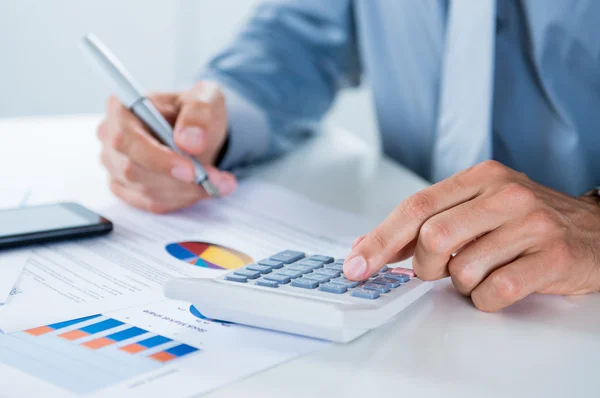 Закономірності поведінки систематичного й несистематичного ризику:
1) якщо дохідності активів не є повністю позитивно корельованими, то диверсифікація портфеля зменшує дисперсію (ризик) портфеля без адекватного зменшення середньої прибутковості (ця обставина дала підстави називати диверсифікацію «єдиним безкоштовним сніданком в економіці»);
2) за умови добре диверсифікованого портфеля (близько 30 активів у портфелі) несистематичним ризиком можна зневажати, оскільки він у будь-якому разі прагне до нуля
Методи формування портфелей:
метод стратифікаційної вибірки – індекс (портфель) ділиться на частини, кожна з яких має різні характеристики індексу (дюрація, купон, строк погашення, сектор ринку, кредитний рейтинг, умови відкликання, параметри фонду погашення;
оптимізаційний – аналогічний попередньому, але вибір здійснюється за певним критерієм оптимізації із заданими обмеженнями. Метою оптимізації при цьому може бути максимізація прибутковості портфеля або мінімізація варіації прибутковості. Обмеження можуть стосуватися частки облігацій певного емітента, строку тощо.
До основних типів стоп-наказів належать:
1) ринковий стоп-наказ – активізує наказ на купівлю-продаж цінних паперів за ринковою ціною. Ринковий стоп-наказ завжди виконується незалежно від ринкової ціни.
2) Лімітний стоп-наказ – приводить у відповідність стоп-наказ із обмежувальними умовами: продати цінні папери за ціною, не нижчою за чітко визначену межу, або купити акції не вищі за встановлену межу.
3) Стоп-наказ за чітко вказаною трейдером ціною (ліміт-наказ).
Технічний аналіз – розділ дослідження цінних паперів, що розглядає прогнозування цін на цінні папери
Основними джерелами інформації технічного аналізу є:
Передумовами для проведення технічного аналізу
ціна;
обсяг;
відкритий інтерес.
будь-які зміни факторів зовнішнього середовища впливають на динаміку цін;
динаміка цін підпорядковується певним закономірностям;
ці закономірності можуть мати стабільний характер;
на базі вивчення фактичних даних про ціни, що реально склалися, на фінансові інструменти можна зробити прогноз на майбутнє.
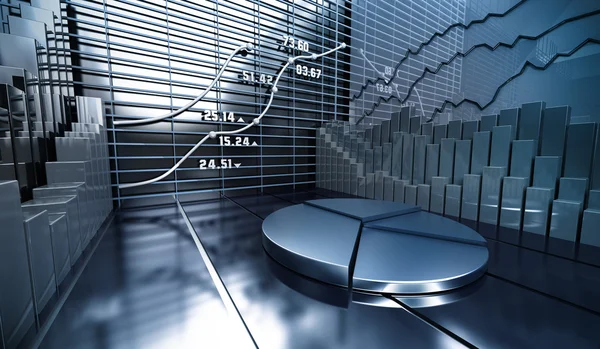 Основними постулатами технічного аналізу є:
курс (ціна) враховує все. Будь-який фактор, що впливає на ціну (економічний, політичний, психологічний) уже врахований ринком і впливає на ціну. Тому основне, що потрібно для прогнозування при поведенні технічного аналізу, – це вивчати графіки цін;
рух цін залежить від тенденцій (напряму руху ціни). Основна мета складання графіків динаміки цін у технічному аналізі полягає в тому, щоб виявити тенденції на ранніх стадіях їх розвитку і торгувати відповідно до їхнього напряму;
історія повторюється. Ті правила, які діяли в минулому, діятимуть і в майбутньому.
Хеджування ринкового ризику
Хеджування ф’ючерсним контрактом полягає у відкритті тимчасової позиції на ф’ючерсному ринку, наближеної за параметрами і протилежної за суттю позиції інвестора на готівковому ринку і такої, що захищає його від ринкового ризику. 
Хеджування за допомогою опційних контрактів інвестор повинен дотримуватися такого правила: якщо він бажає хеджувати актив від падіння ціни, йому необхідно купити опціон пута або продати опціон кол (CALL – право купити).
1. Goldman Sachs
Goldman Sachs є прикладом компанії, яка ефективно управляє ринковими ризиками за допомогою складних математичних моделей та інструментів. У період фінансової кризи 2008 року Goldman Sachs вдалося обмежити втрати завдяки активному використанню хеджування через деривативи. Компанія використовує Value at Risk (VaR) для оцінки потенційних втрат і активно здійснює стрес-тестування своїх позицій.

2. Apple
Apple активно управляє валютними ризиками, які є частиною ринкових ризиків, через значну глобальну присутність компанії. Для зменшення впливу коливань валютних курсів Apple використовує хеджування за допомогою валютних форвардів і опціонів. Наприклад, у фінансових звітах Apple часто вказує про використання деривативів для зниження впливу валютних коливань на виручку.